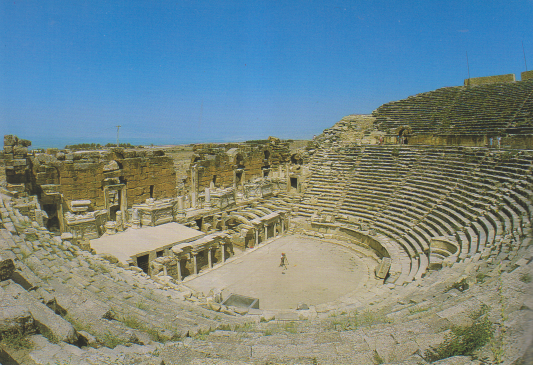 Hierapolis, teatro romano, 2.o sec.d. Cr.
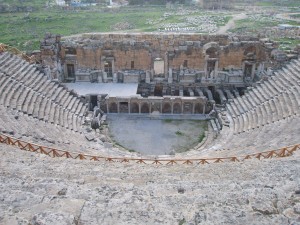 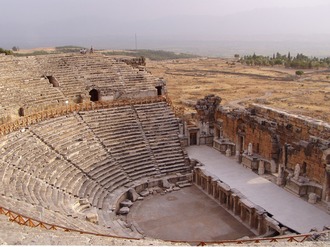 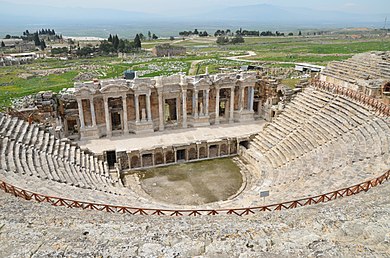 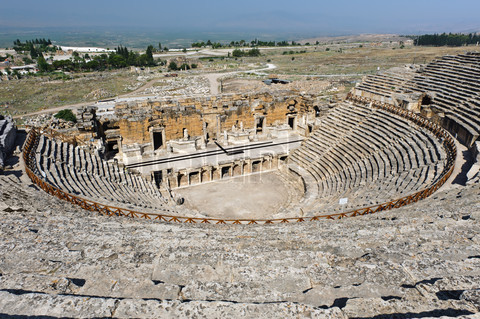 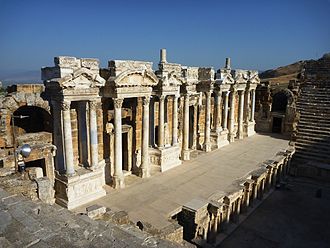 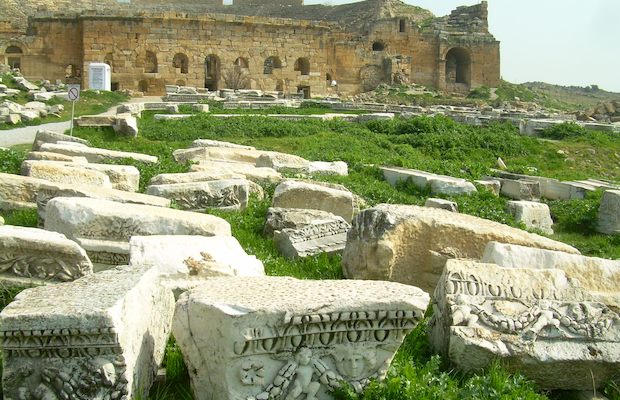 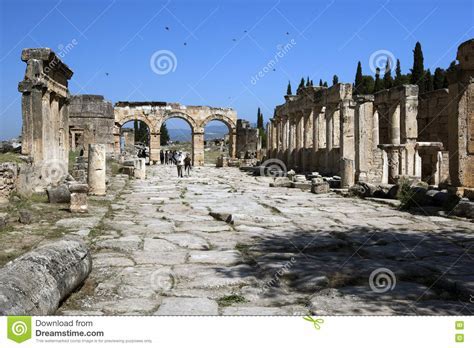 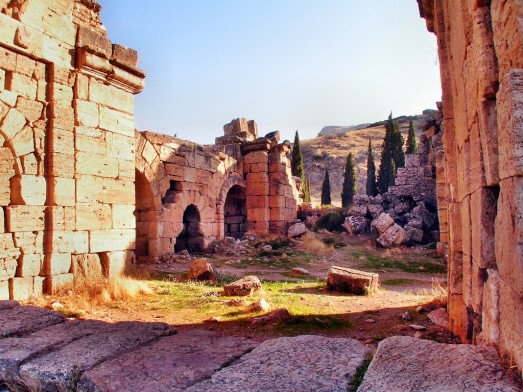 Porta monumentale, Arco di Domiziano, 1.o sec. D. Cr.
Tomba ad edicola con frontone